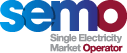 MOD_20_18
Agreed Procedure Updates Version 2

16th August 2018
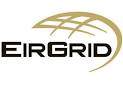 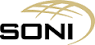 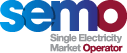 Summary Information
Agreed Procedure updates proposal seeks to correct two errors (Unchanged from Version 1) and add two pieces of additional or more detailed information (Updated from Version 1)

Error Correction:
Correct a reference to Agreed Procedure 2 that should be to Agreed Procedure 3
Remove an incorrect reference to Gate Closure Identifier within submissions to select Validation Data Set number 

Additional Information:
Details added to more explicitly specify Monthly invoicing of Variable Market Operator Charge and to specify that this will be included on a single invoices where this is currently ‘as required/as the Market Operator shall decide’ (wording updated to reflect calendar month for version 2)
Reference to Billing Period summations for Variable Market Operator Charges removed (Code Body update new to Version 2)
Details on what banking information is used based on when it is approved (wording amended for version 2)
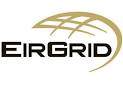 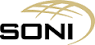 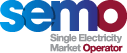 Legal Drafting Changes
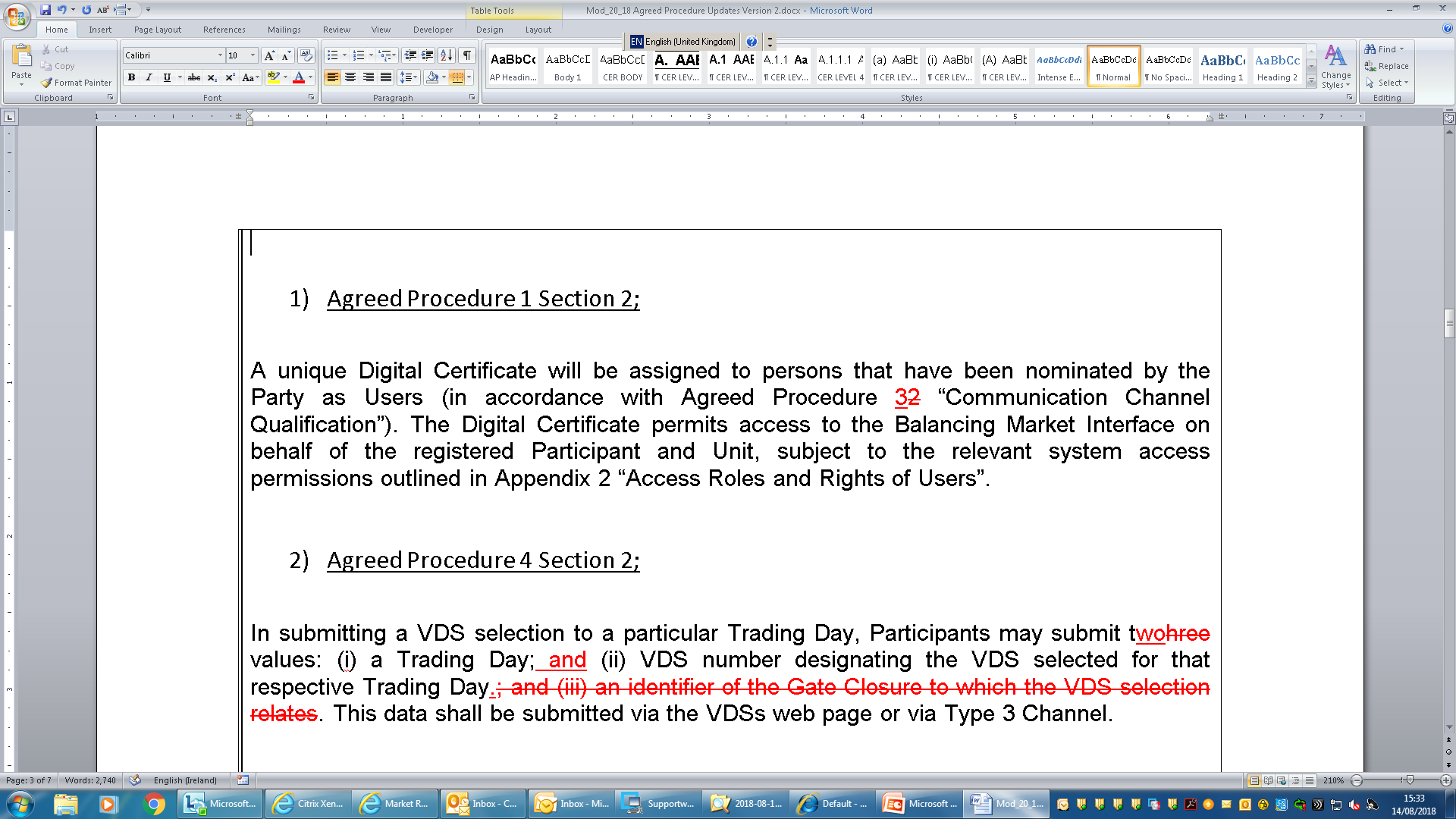 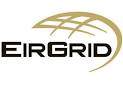 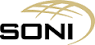 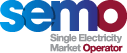 Legal Drafting Changes
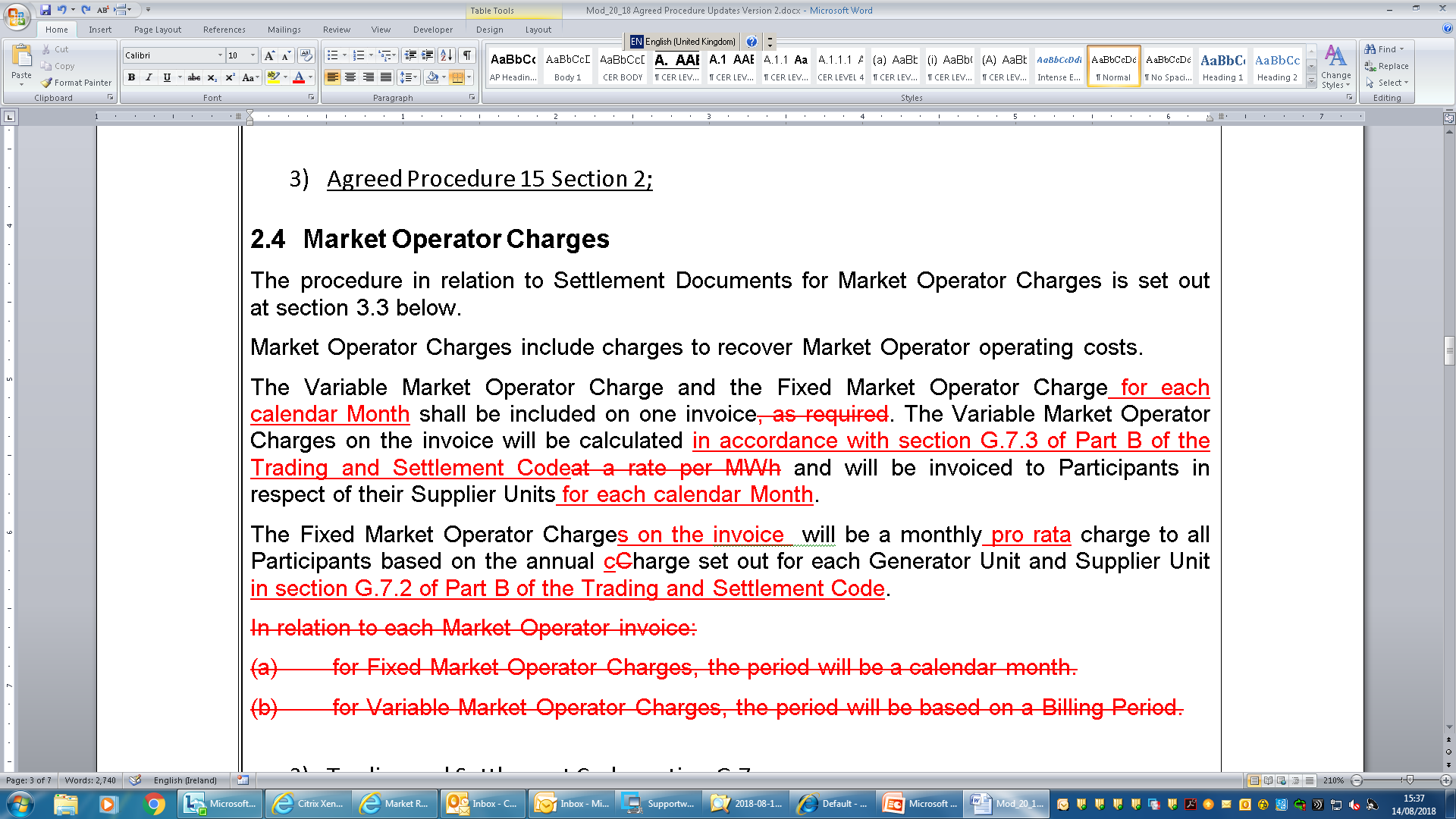 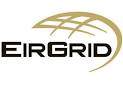 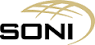 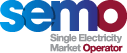 Legal Drafting Changes
Note – associated changes to ‘where’ clauses not shown
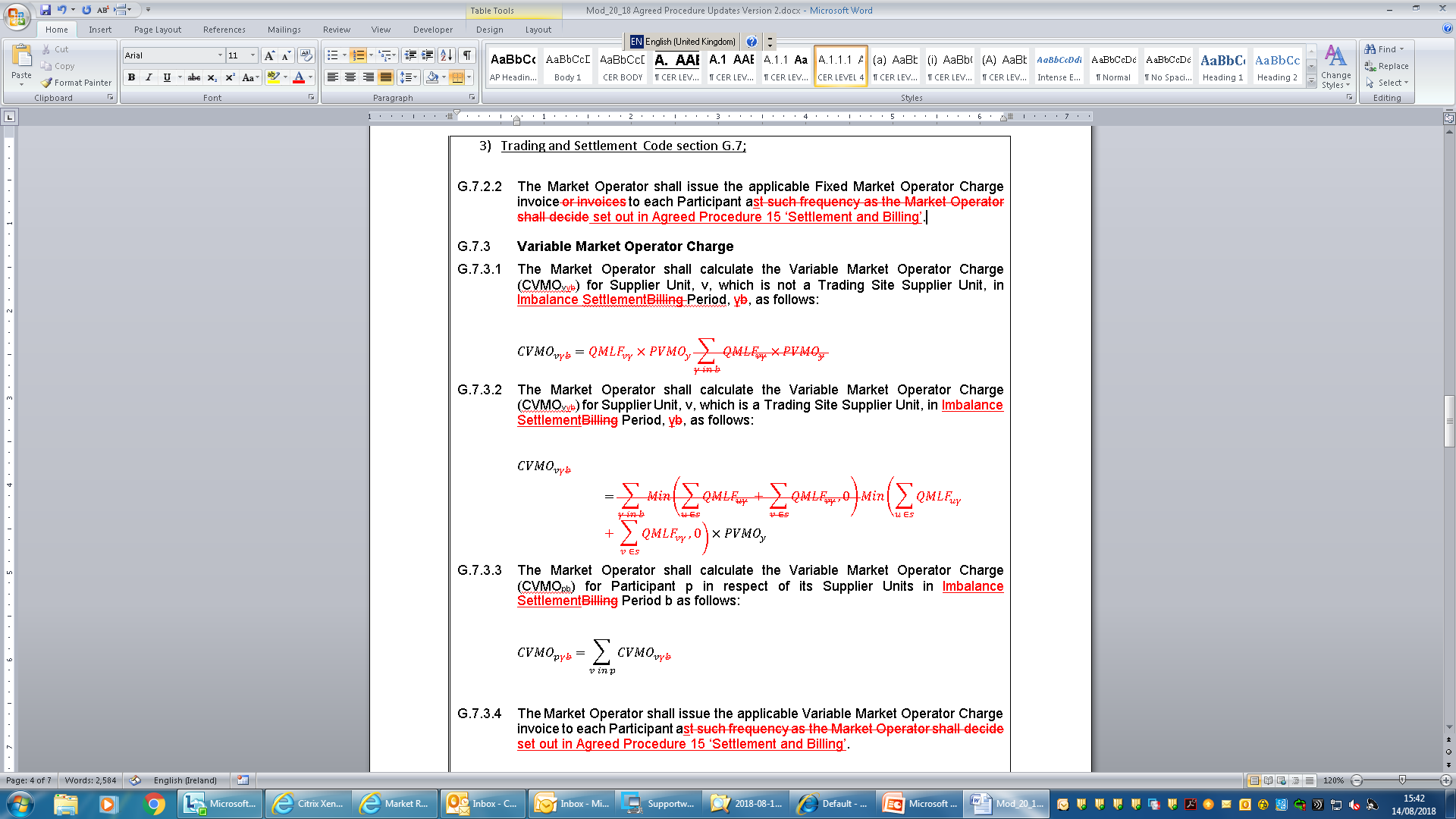 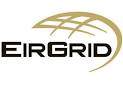 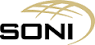 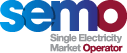 Legal Drafting Changes
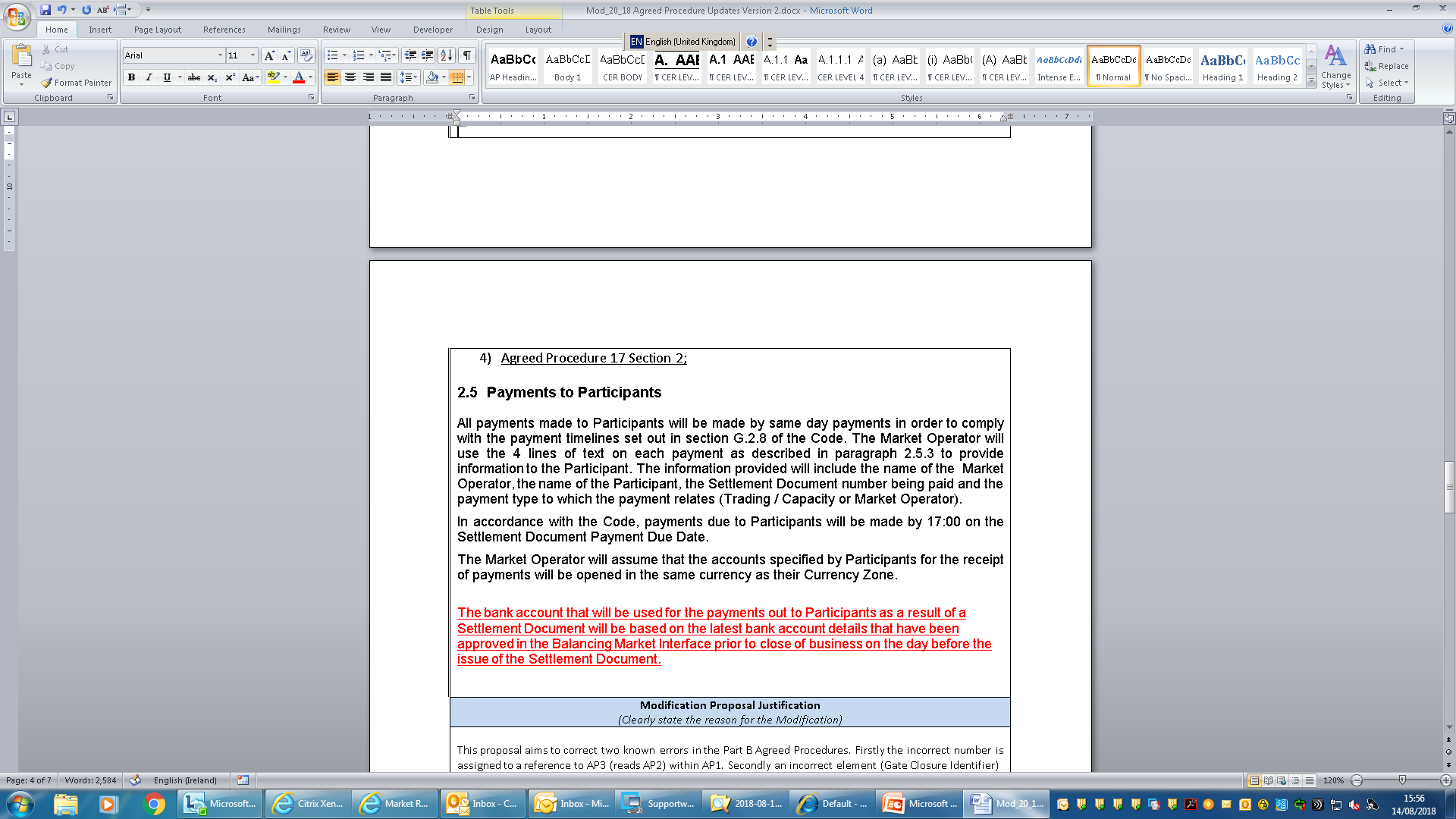 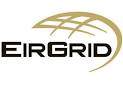 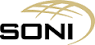 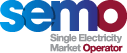 Justification and Implications of Not Implementing
These pieces of minor error correction and additional detail within the Agreed Procedures are intended to enhance the transparency of the affected clauses



If this proposal is not implemented then two errors will remain, two areas will lack sufficient detail on the procedures they describe and the VMOC invoicing approach in particular will be misleading within the Code and Agreed Procedure
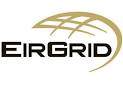 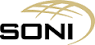